Reactions Follow-up
Synthesis Reactions
Find an example of each type in your packet - 

	a.  metal + nonmetal  binary salt
	b.  metal + oxygen  metal oxide
	c.  nonmetal + oxygen  nonmetal oxide
	d.  metal oxide + nonmetal oxide  ternary salt
	e.  metal oxide + water  base
	f.   nonmetal oxide + water  oxyacid
	g.  ammonia + acid  ammonium salt
Decomposition
binary salt or binary oxide  elements
metal carbonates  metal oxide + carbon dioxide
c.  metal hydrogen carbonates  metal oxide + 						  carbon dioxide + water
d.  metal hydroxide   metal oxide + water
e.  oxyacids  nonmetal oxide + water 
f.  metal chlorates  salt + oxygen
Write and balance net-ionic equations
(a) Solid potassium chlorate is strongly heated. 
(b) Lithium metal is strongly heated in nitrogen gas.
(c) A solution of ethanoic (acetic) acid is added to a solution of barium hydroxide. 
(d) A solution of copper(II) sulfate is spilled onto a sheet of freshly polished aluminum metal.
(e) Zinc metal is placed in a solution of copper(II) sulfate. 
(f) Magnesium ribbon is burned in oxygen.
(g) A solution of nickel(II) bromide is added to a solution of potassium hydroxide. 
(h) Hexane is combusted in air.
Answers
(a) KClO3 → KCl + O2
(b) Li + N2 → Li3N
(c) CH3COOH+ OH– → CH3COO– + H2O
(d) Al + Cu2+ → Cu + Al3+
(e) Zn + Cu2+ → Cu + Zn2+
(f) Mg + O2 → MgO
(g) Ni2+ + OH– → Ni(OH)2
(h) C6H14 + O2 → CO2 + H2O
Titrations
We will cover two types of titrations in this course.
Acid-Base
Redox
In both cases the process is the same.  
Take a solution of known concentration and add it to a known volume of a solution of unknown concentration.
Wait for a color change to determine when the solution is neutralized.
Use Stoichiometry to figure out unknown concentration.
Calculate
What was the concentration of 12.8mL of a Sulfuric acid solution if it was neutralized by 15.8mL of a 0.26M NaOH solution?
H2SO4 + 2NaOH →  Na2SO4 + 2H2O
15.8mL x .26mmol NaOH  x 1 mmol H2SO4  x    1
			    1mL NaOH	   2 mmol NaOH   12.8mL

= 0.16M H2SO4 solution
Memory Devices
Oxidation or Reduction???

LEO the lion goes GER
		Lose Electrons Oxidation
		Gain  Electrons Reduction
OIL RIG
		Oxidation Is Loss
		Reduction Is Gain
Advanced Redox
Cu + HNO3  →   Cu(NO3)2  +  H2O  +  NO
Step 1 - Write the net ionic equation with the oxidation numbers.
Step 2 - Break equation apart into half-reactions.
Step 3 - Change coefficients to balance elements other than oxygen or hydrogen
Step 4 - Balance oxygen by adding H2O
Step 5 - Balance hydrogen by adding H+
Step 6 – (only if in a basic solution) Add one OH- to both sides of the equation for each H+, then cancel waters out.
You try!
Fe(s)  +  HCl(aq)  →  HFeCl4 (aq)  +  H2 (g)   
Acid Solution



Answer is 
8H+ + 8Cl- + 2Fe  →  2HFeCl4  +  3H2
One More
PO3-3(aq) + MnO4-(aq) → PO43-(aq) + MnO2 (s)
Basic Solution

Answer
H2O + 2MnO4- + 3PO3-3  → 3PO43- + 2MnO2 + 2OH-
What does all this do?
Reactions can occur in one place, or the two half reactions could be separated into separate cells.
If the cells are connected by a conductor, then a current will flow allowing the electrons to move and the reaction to occur.
A voltaic or galvanic cell is one where this happens spontaneously to generate electricity.
An electrolytic cell needs electrical energy to drive a reaction that would not occur on its own.
Parts of the cell
The places where the electrons are exchanged are called the electrodes and they are dipped into electrolytes.
The electrode where reduction takes place is the cathode.
The electrode where oxidation takes place is the anode.
A salt-bridge or porous membrane must be used to separate the cells but still allow ions to migrate.
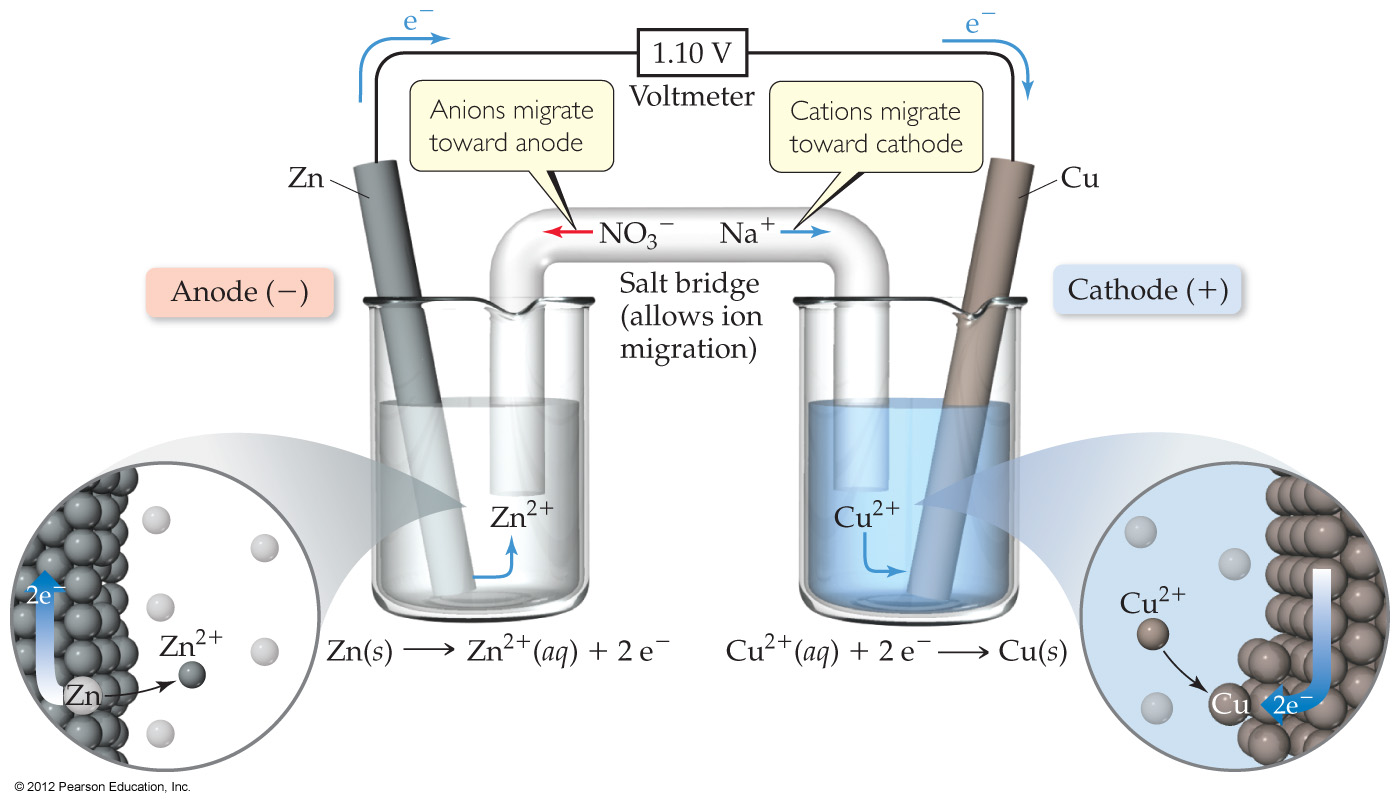 [Speaker Notes: Figure 20.5  A voltaic cell that uses a salt bridge to complete the electrical circuit.]